脚踏实地，昂首前行
——2014个人年终总结
营销管理部
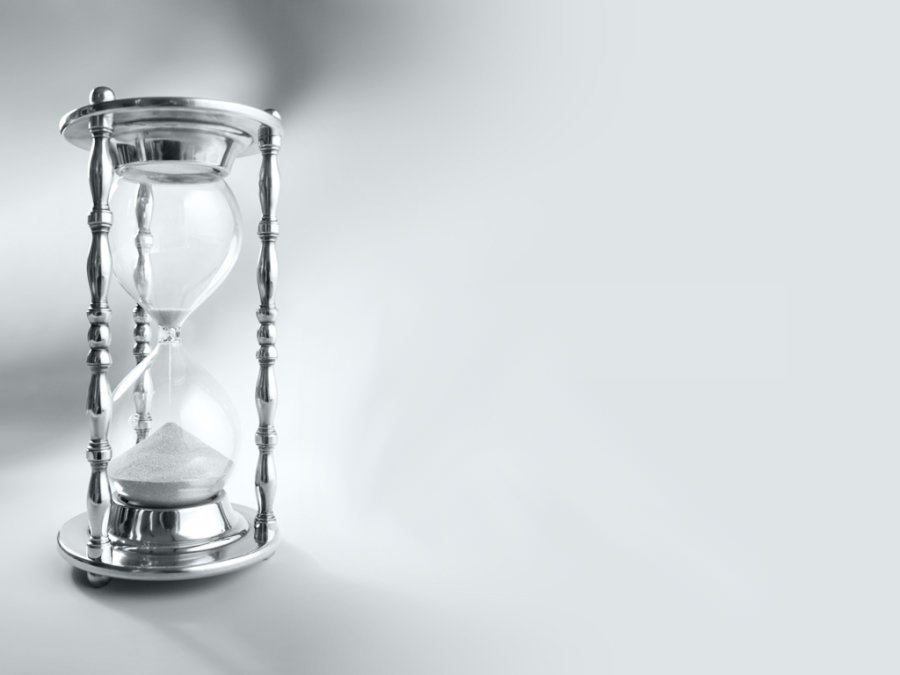 时光飞逝，岁月如梭
翻转着手中的沙漏，看着穿过眼帘的流沙
却抓不住365天里的任何一刻
2011年，就这样悄悄的告别了
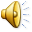 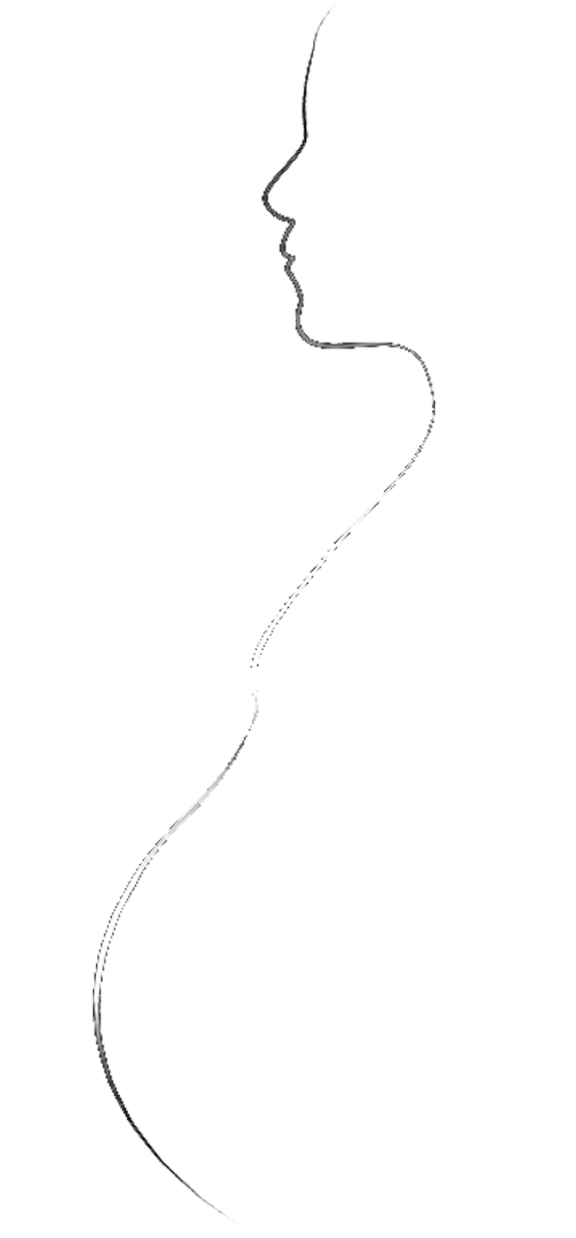 孕育新生
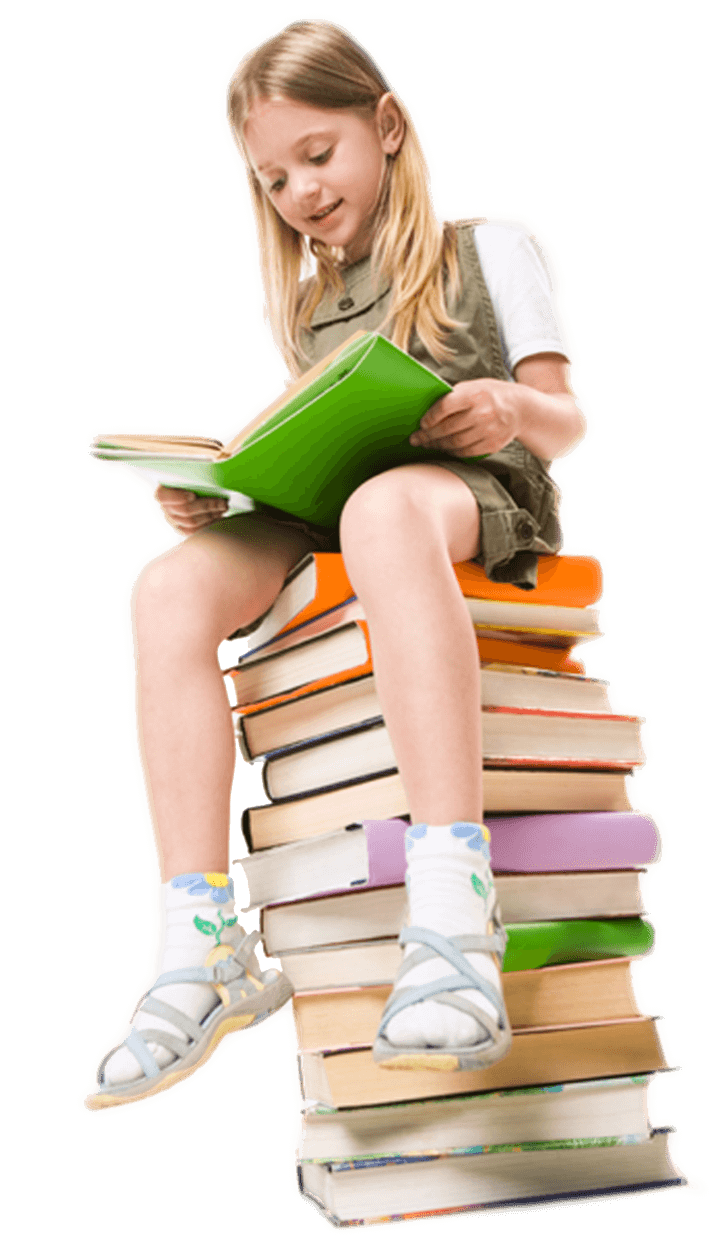 一个学期
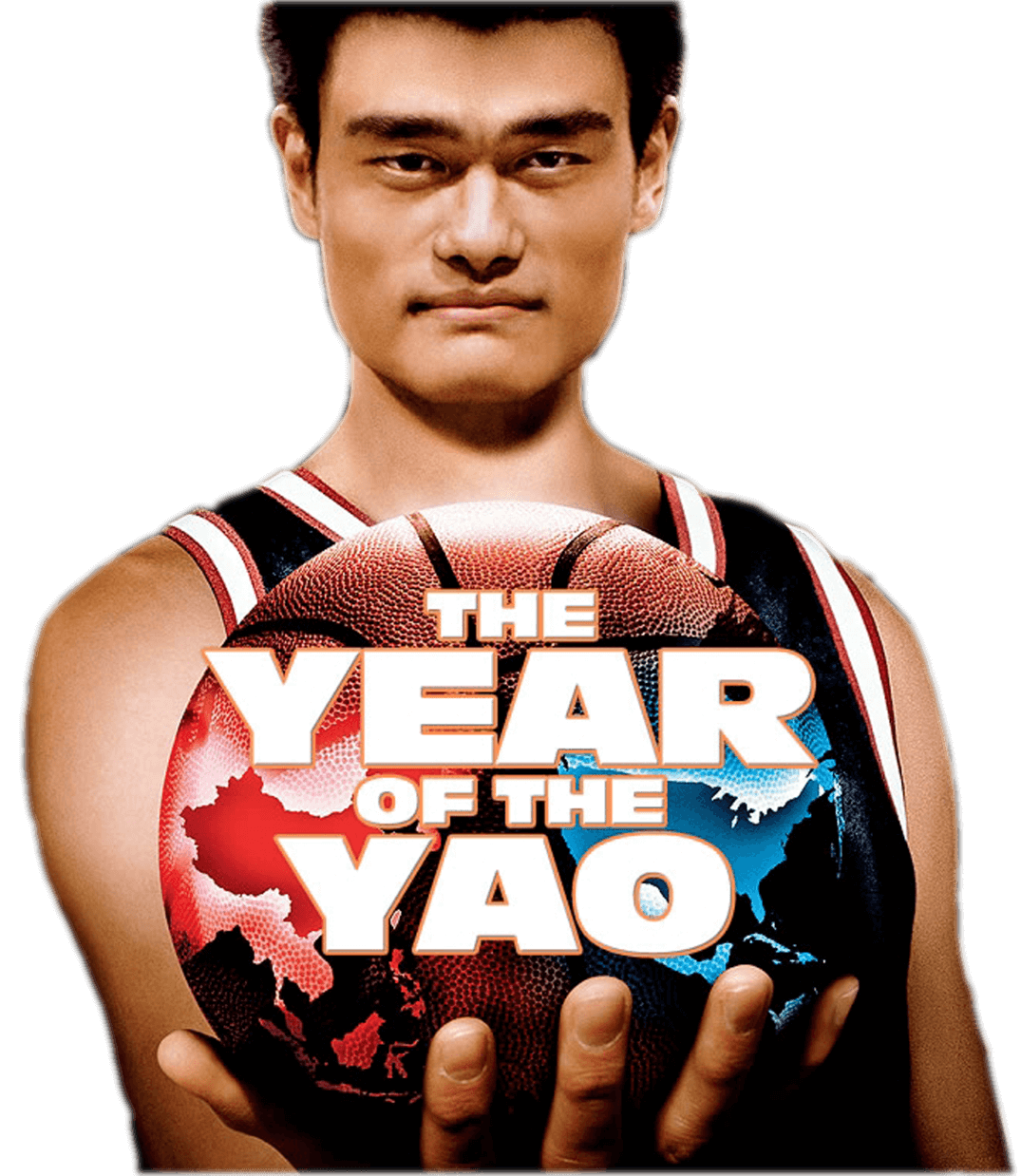 一个赛季
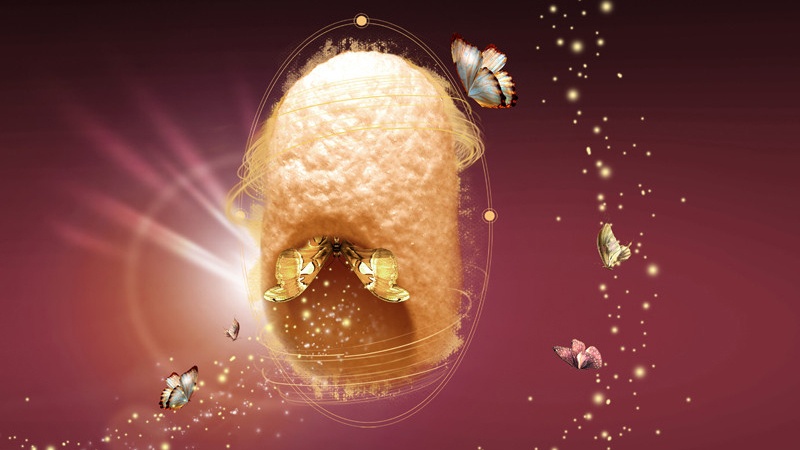 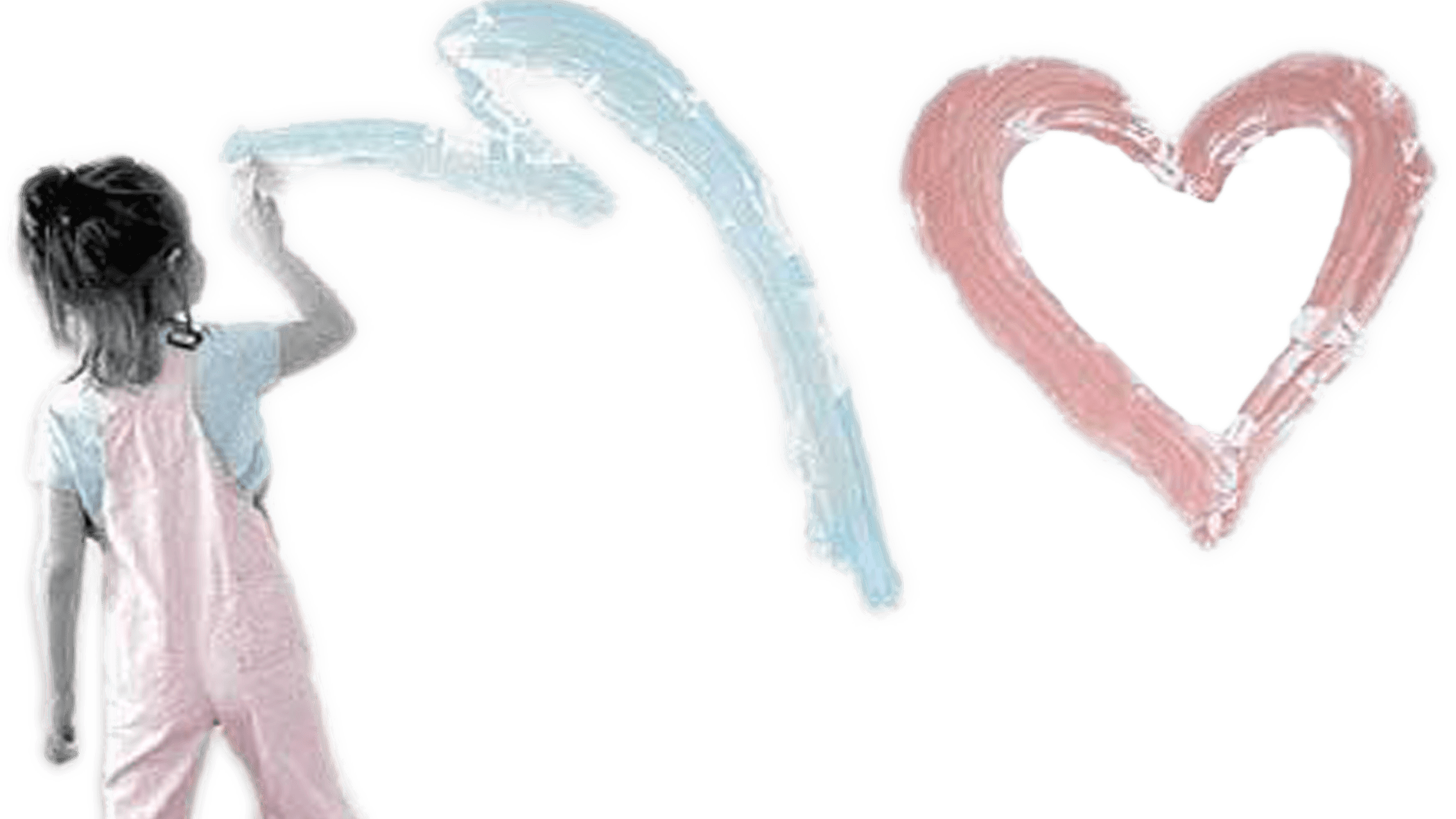 2011年是温暖的一年
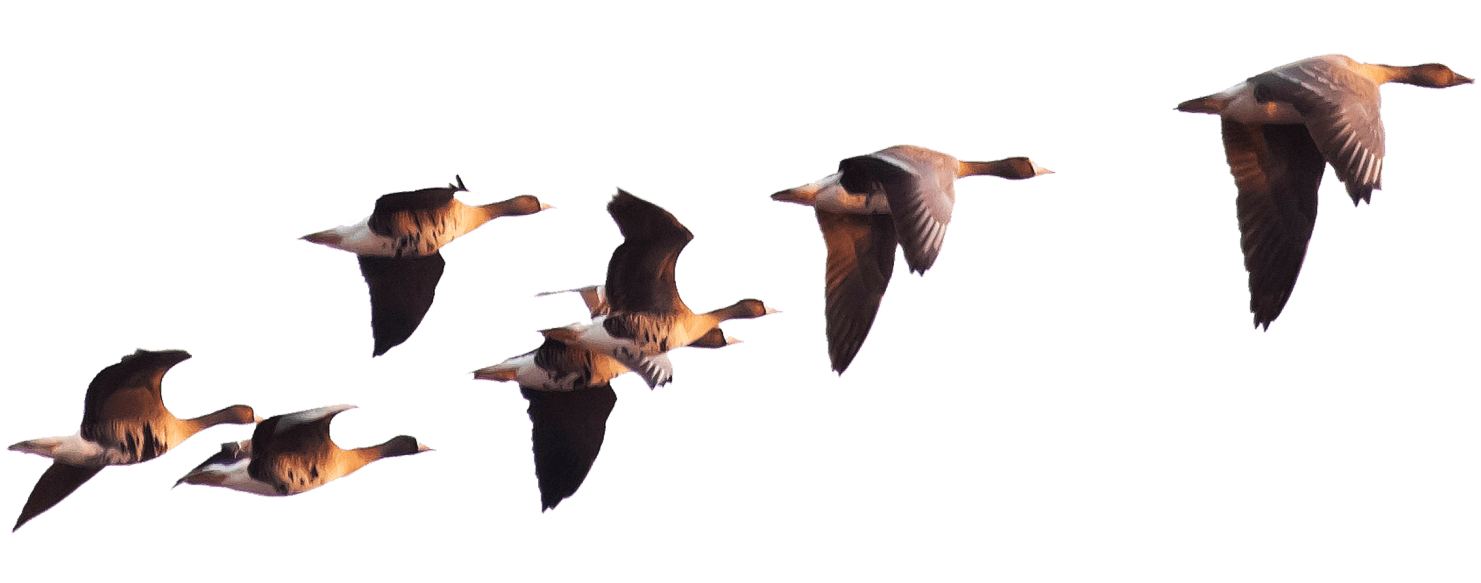 自作清歌传皓齿
风起，雪飞炎海变清凉
万里归来年愈少
微笑，笑时犹带渡口香
试问星城应不好？
却道：此心安处是吾乡
渡口：指天津，津，水上渡口之意。朱棣夺取帝位成功，始发于渡过沽河，由此进京，乃“天子车马所渡之地”，赐名天津。
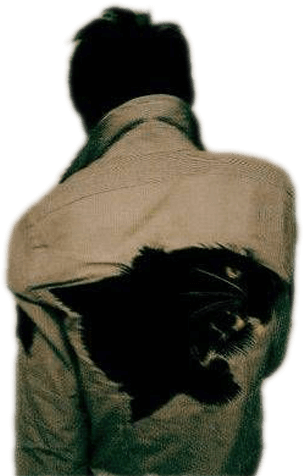 2011年是低调的一年
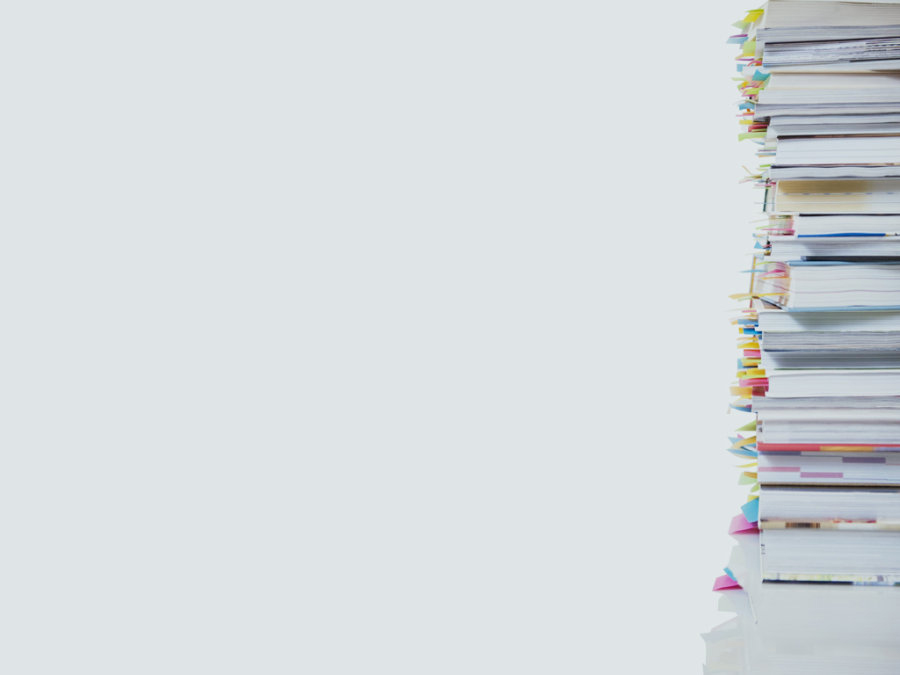 2011年是学习和进步的一年
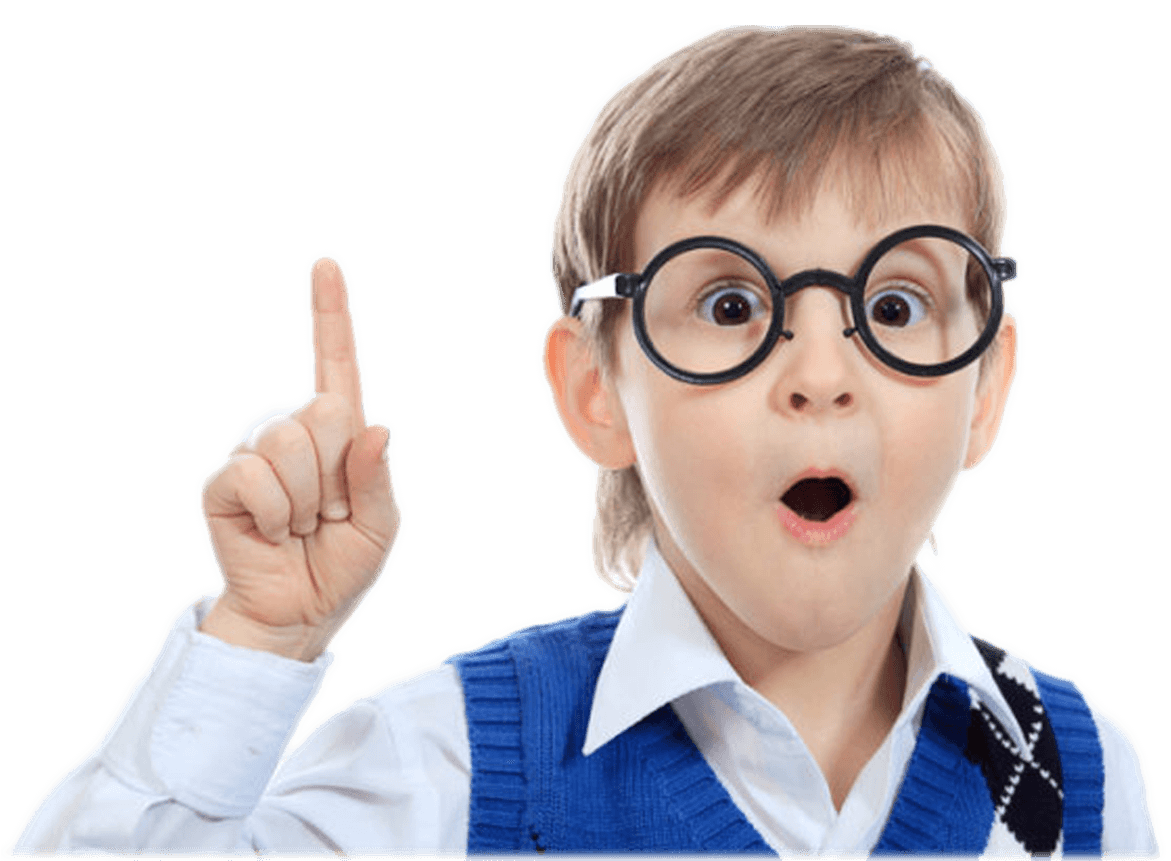 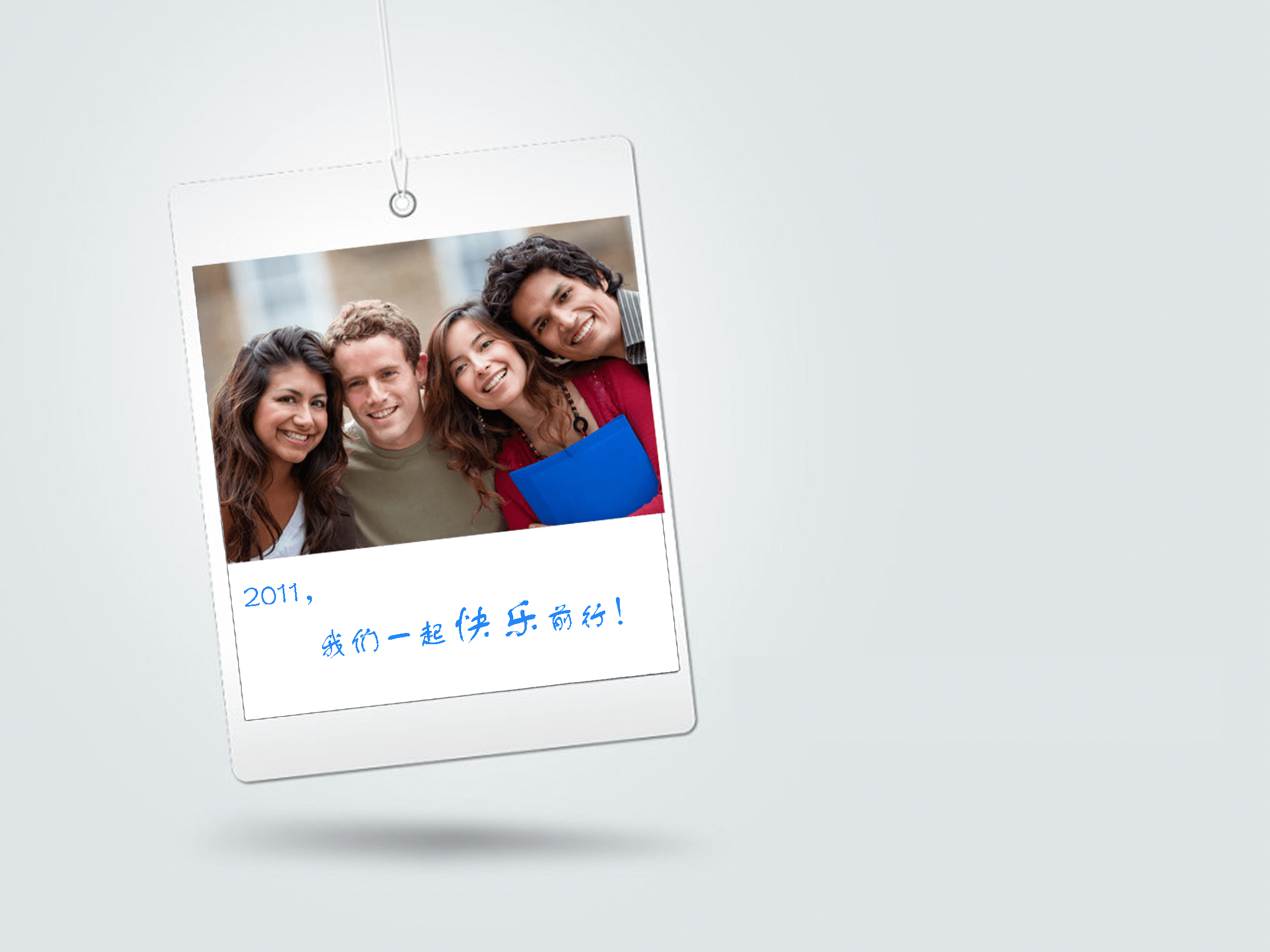 我愿意在这里工作
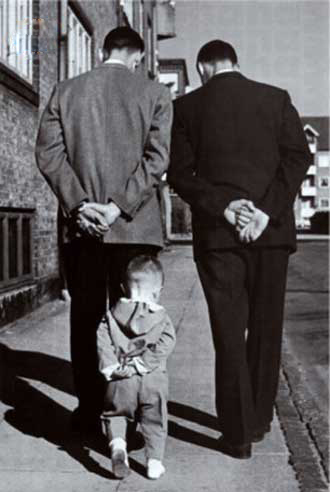 我亦步亦趋，一路随行
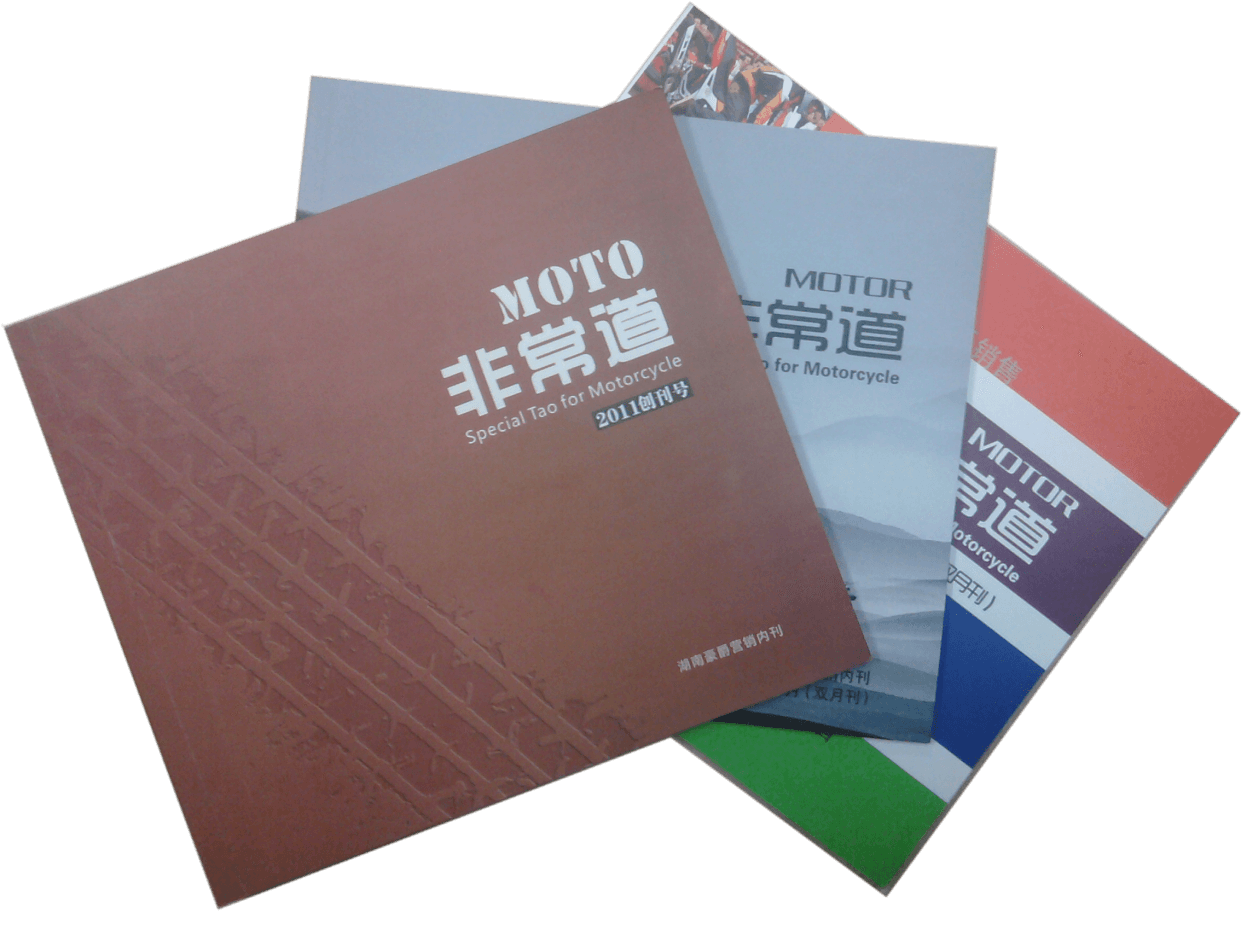 我的名字第一次出现在了《Motor 非常道》编辑名单里
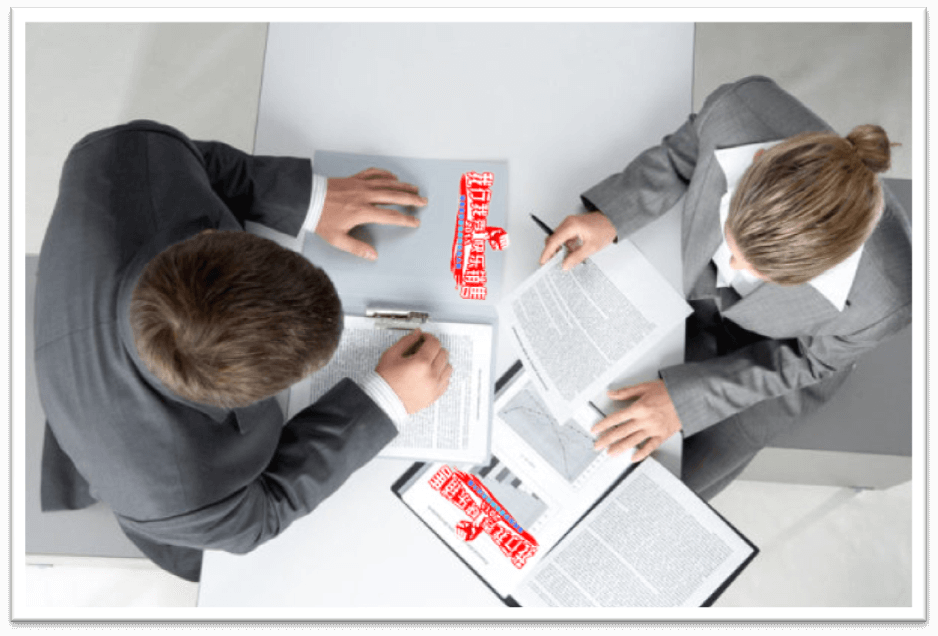 十月份，我们一起酝酿着一场豪爵盛宴
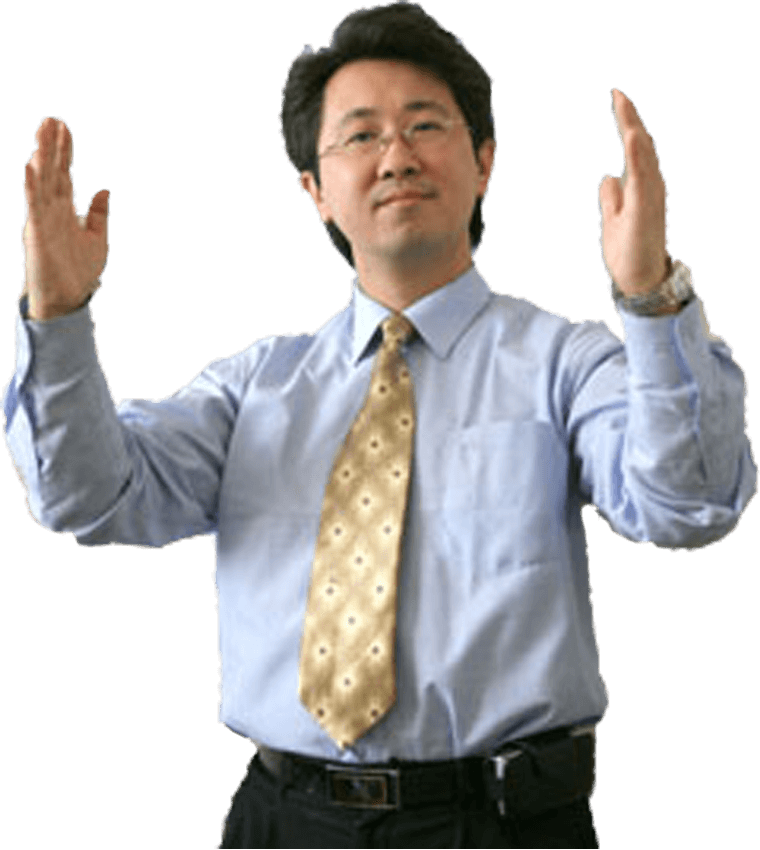 总结是成功之母
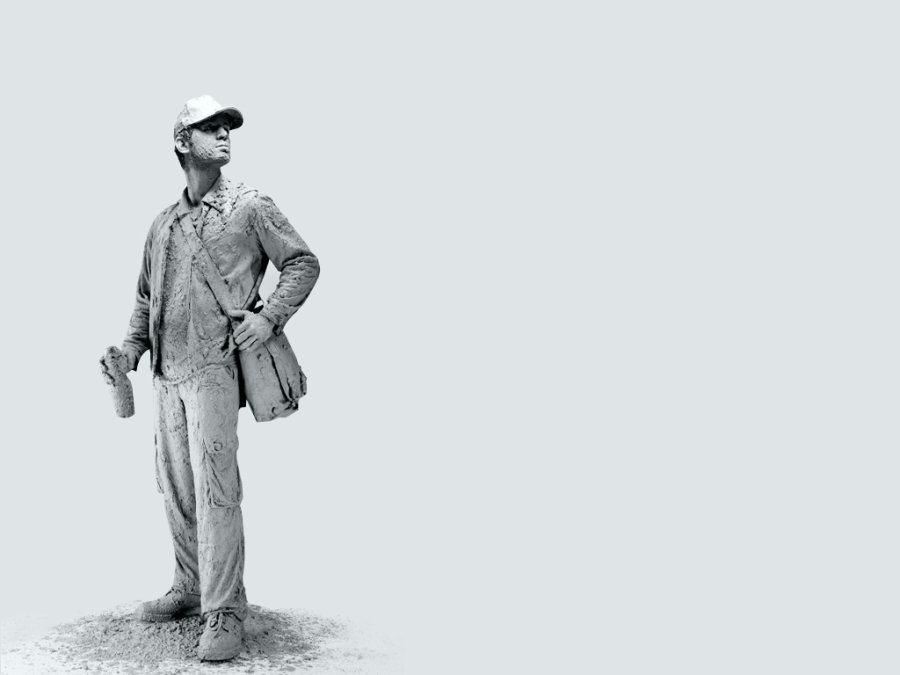 得
失
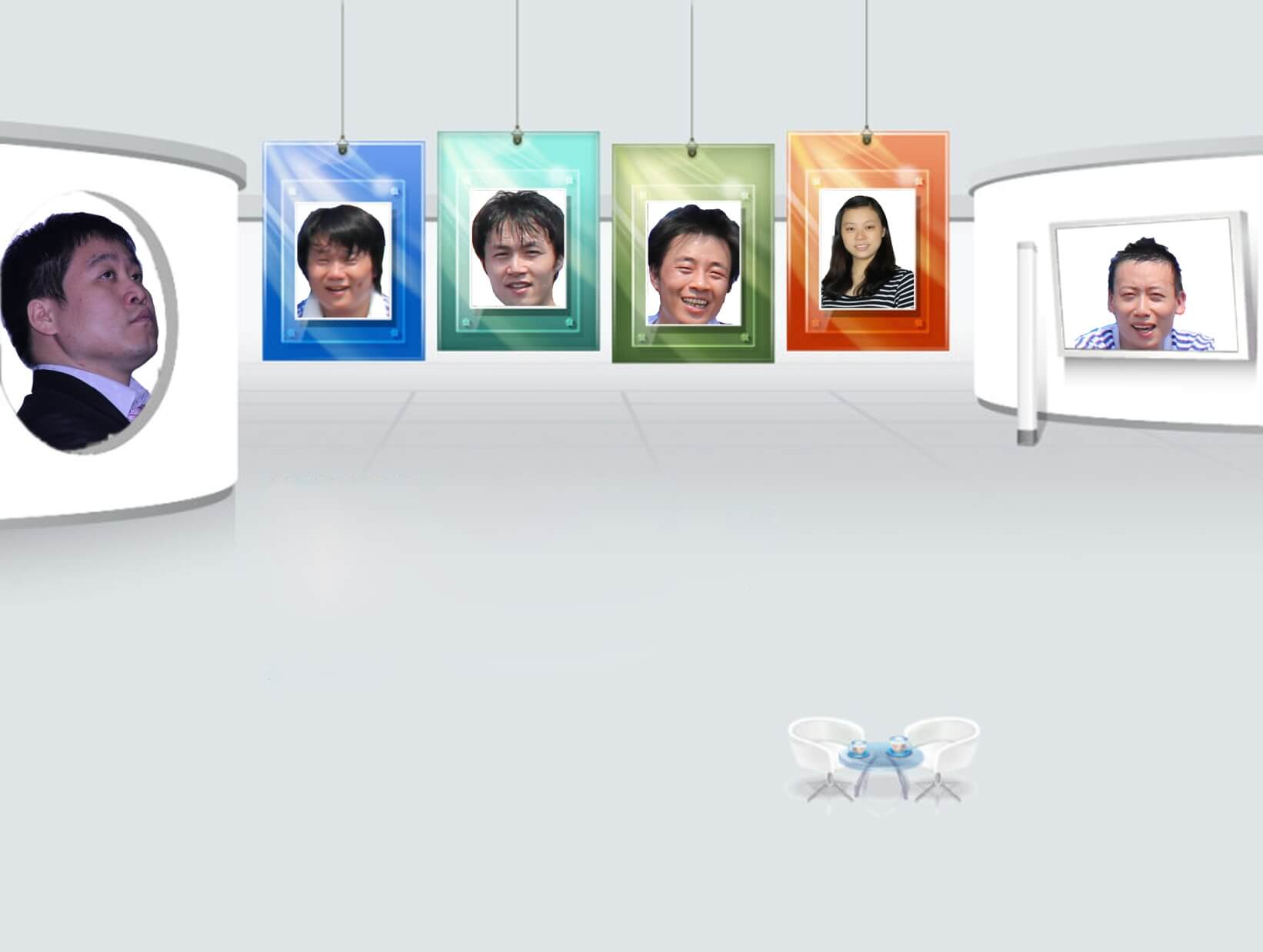 我进入了一个优秀的团队
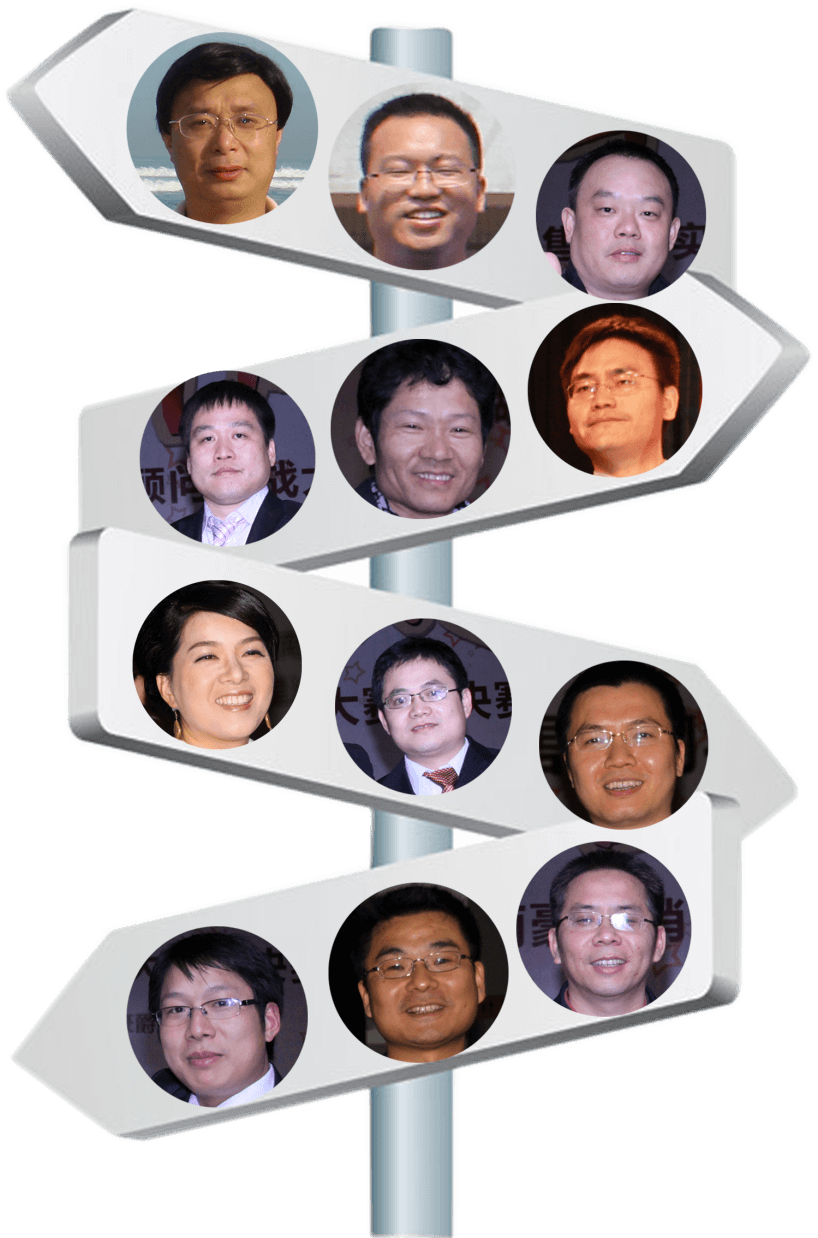 读万卷书不如行万里路
行万里路不如阅人无数
阅人无数不如名师指路
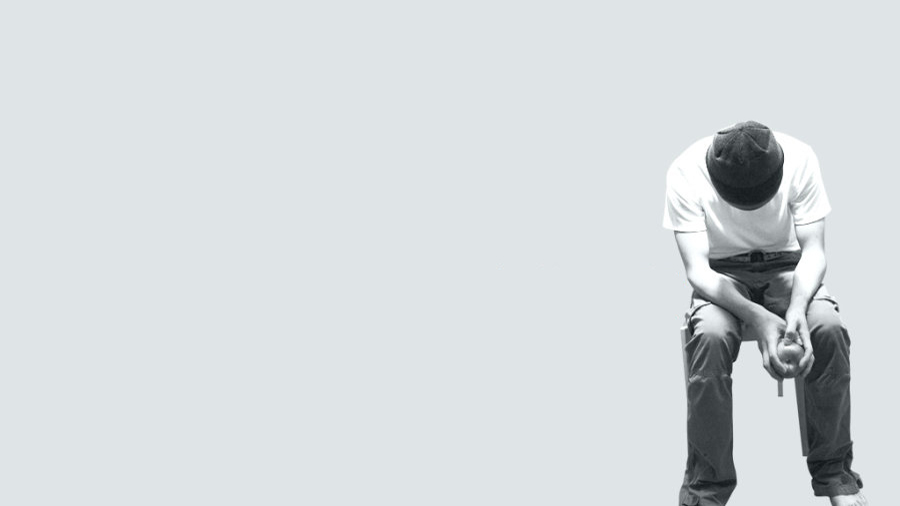 核心竞争力
存在问题不可怕，可怕的是意识不到问题的存在
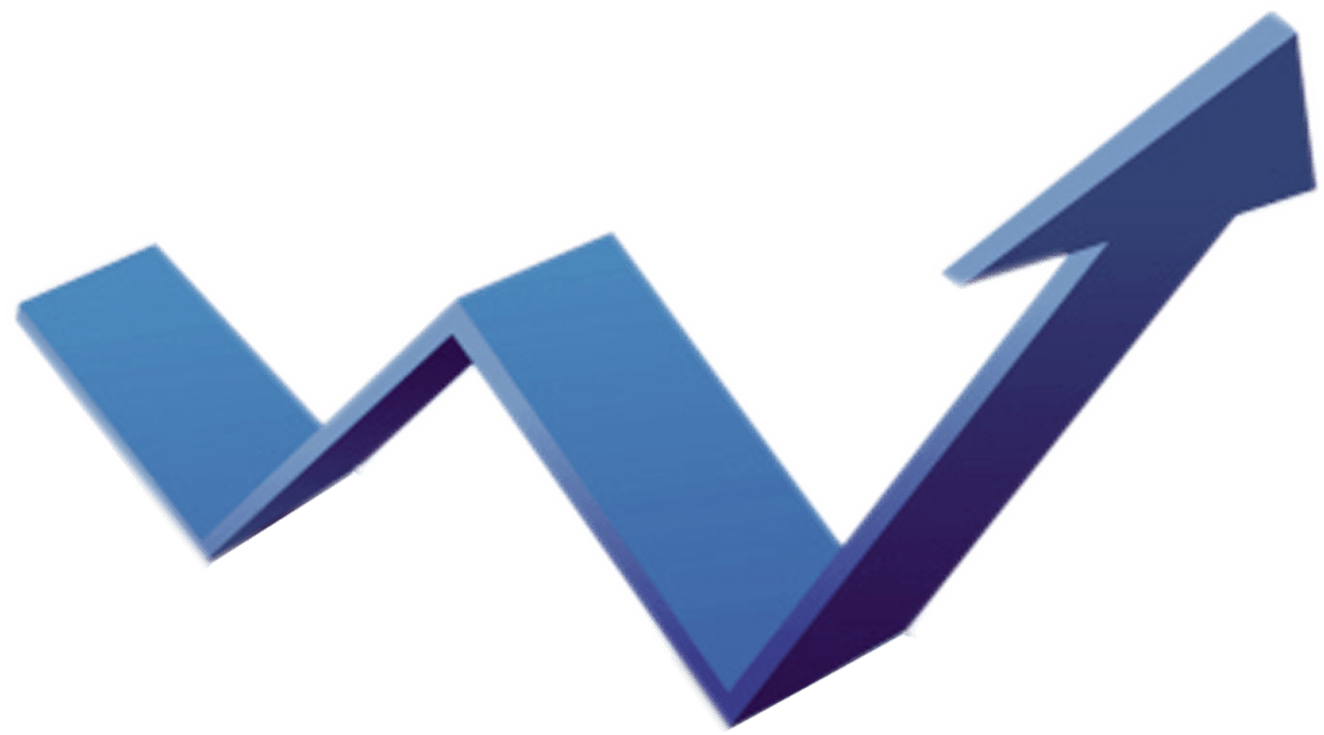 突破
失
真的勇士敢于直面惨淡的人生
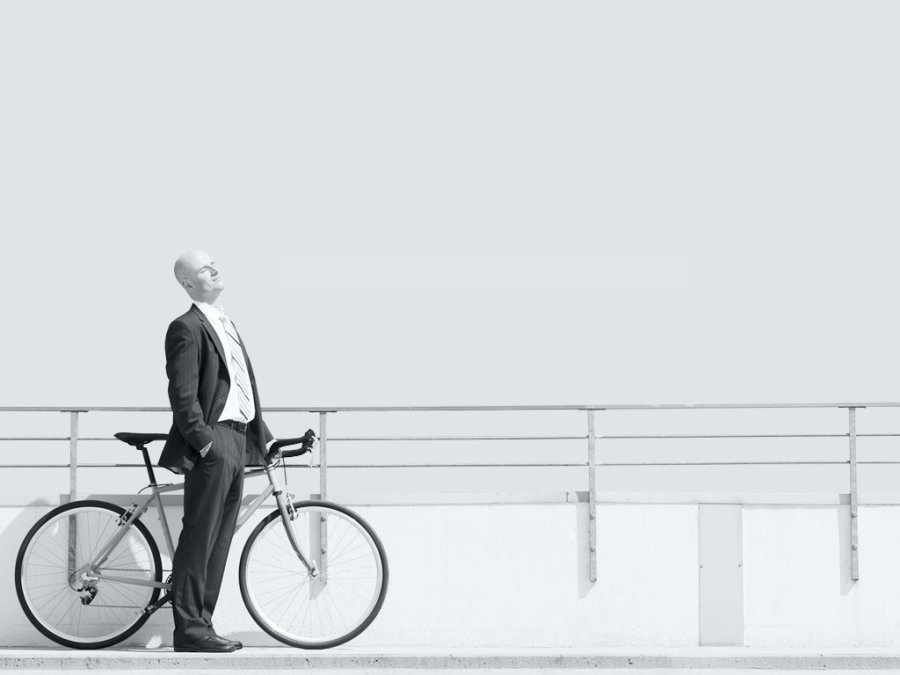 展望新的2012年，我希望能有更多的改变
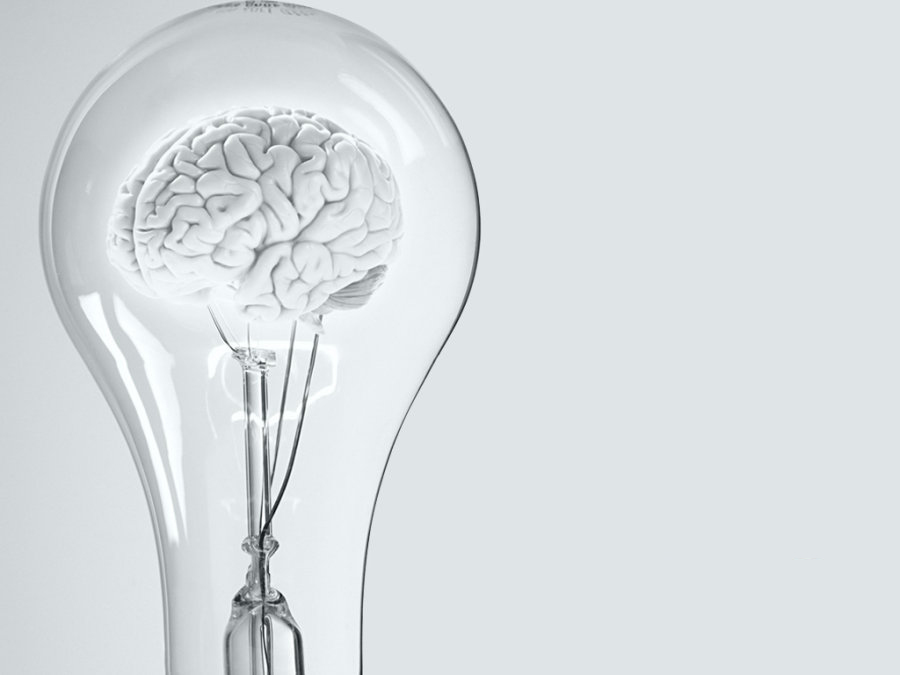 IDEA
凡事多动脑筋，多思考，磨刀不误砍柴工。
BOOK
多读几本书，知识改变人生。
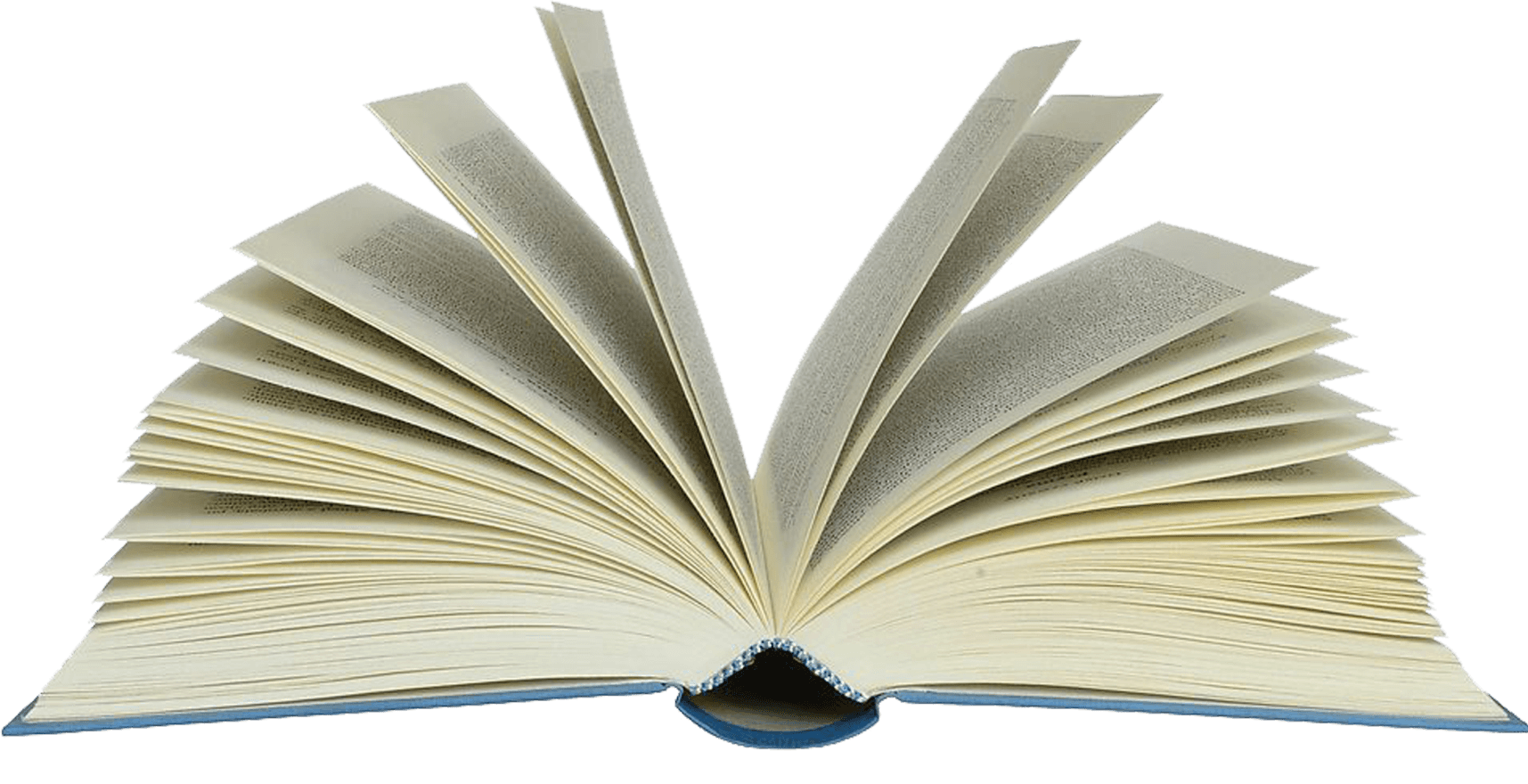 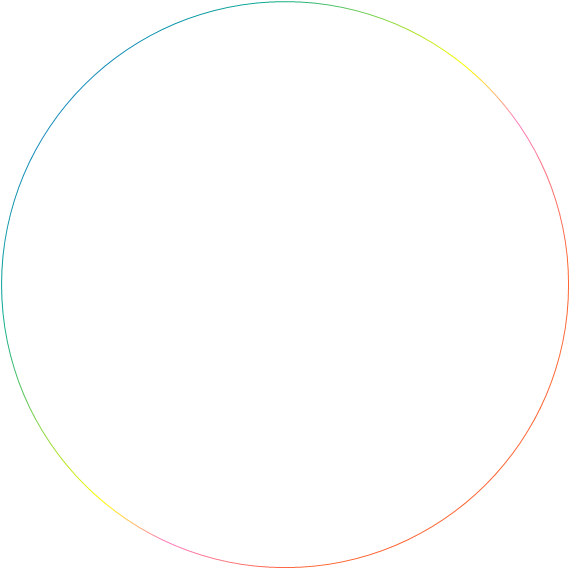 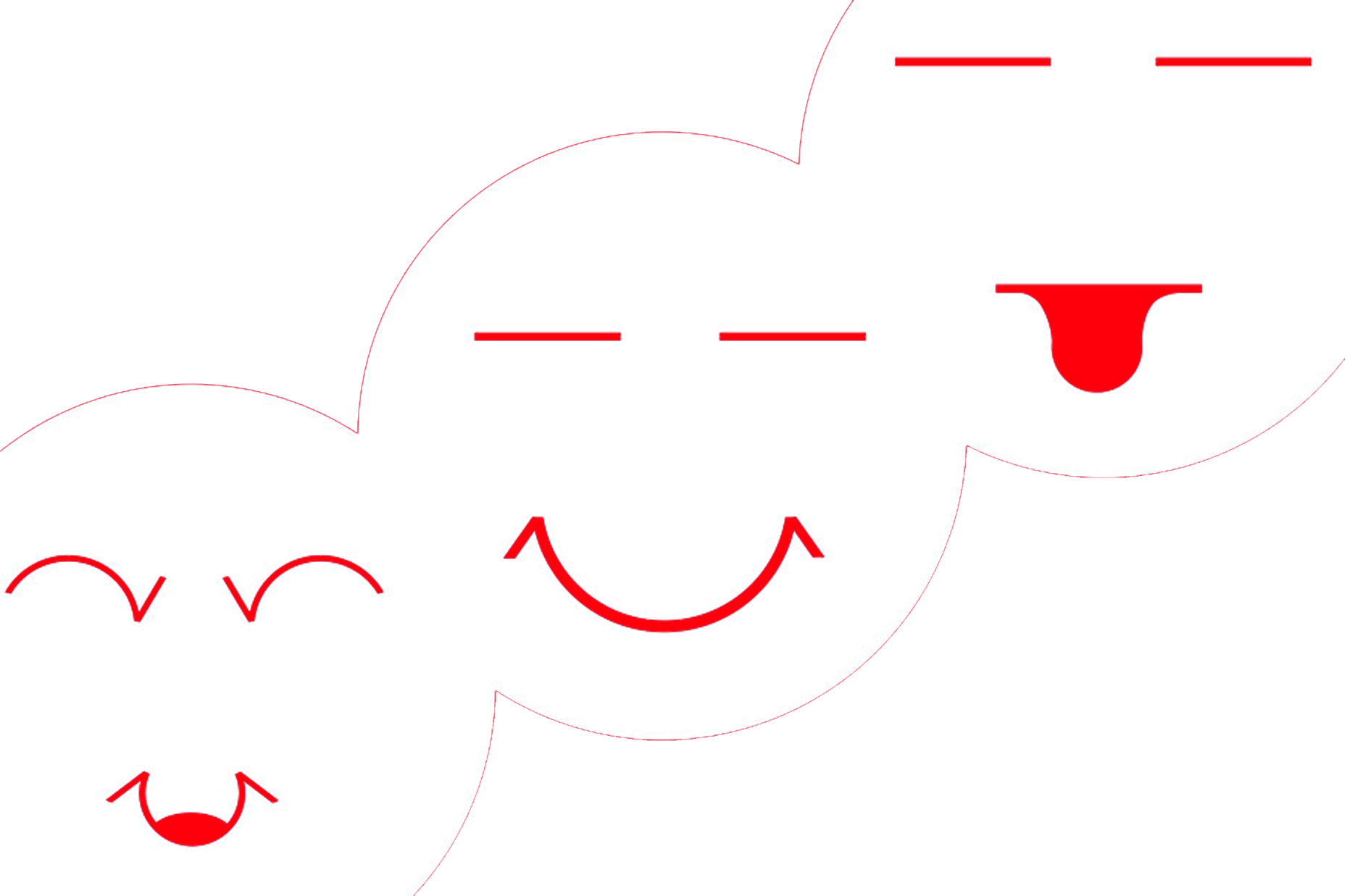 optimistic
乐观积极，用微笑的方式改变世界
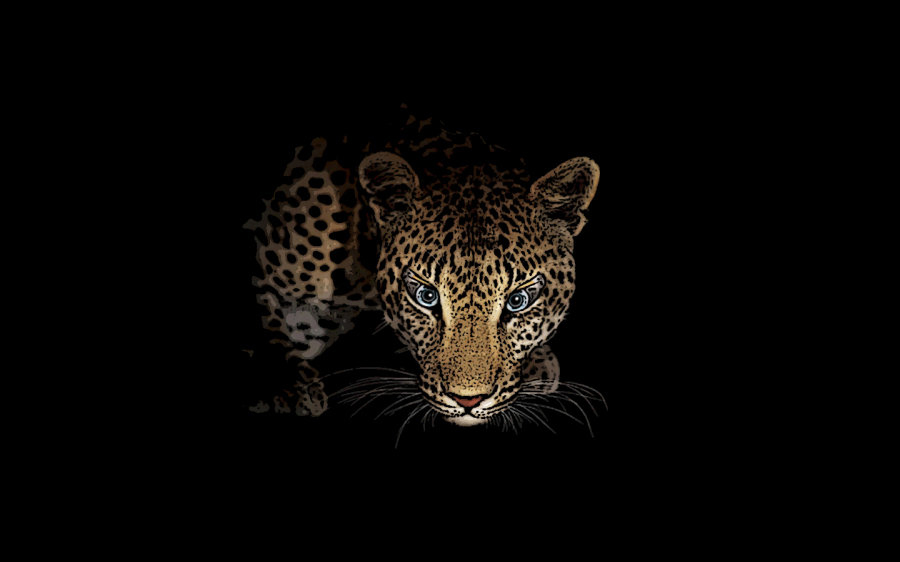 active
主动出击，莫等安排，会主动工作的人将来才可能掌握人生的主动权。
奔三
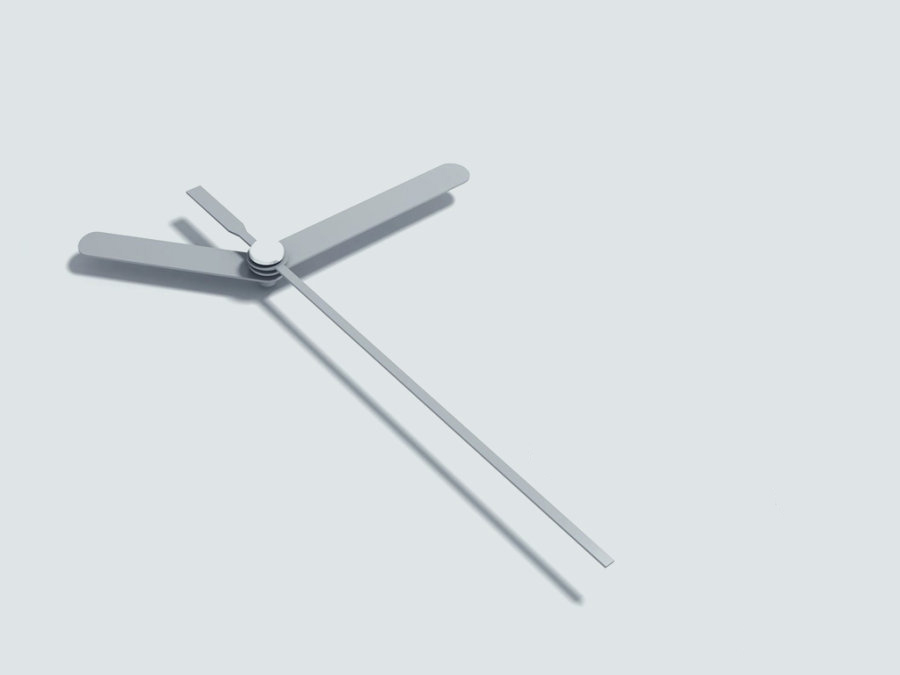 时间如水，转眼一年
我不由得想起岳飞《满江红》里：“三十功名尘与土，八千里路云和月。莫等闲、白了少年头，空悲切”的壮怀激烈，我是一个俗人，我不求杀敌报国，收复台湾，只求能充实人生，做个不平凡的自己。
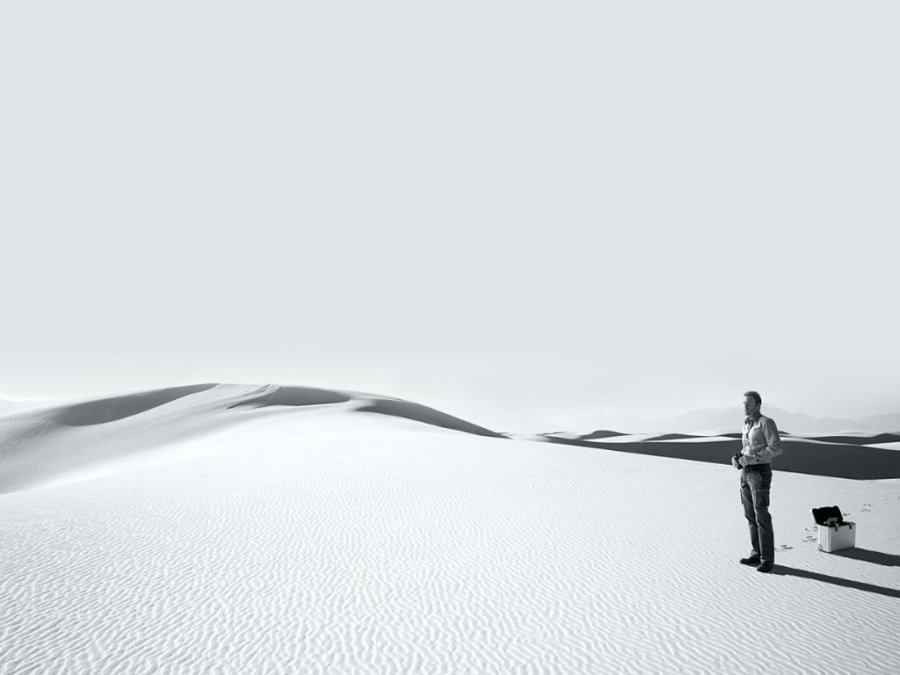 脚踏实地、做一行爱一行精一行，即使在将来的某一天离开了豪爵，我也能拍着胸脯说：我在豪爵没有虚度年华。
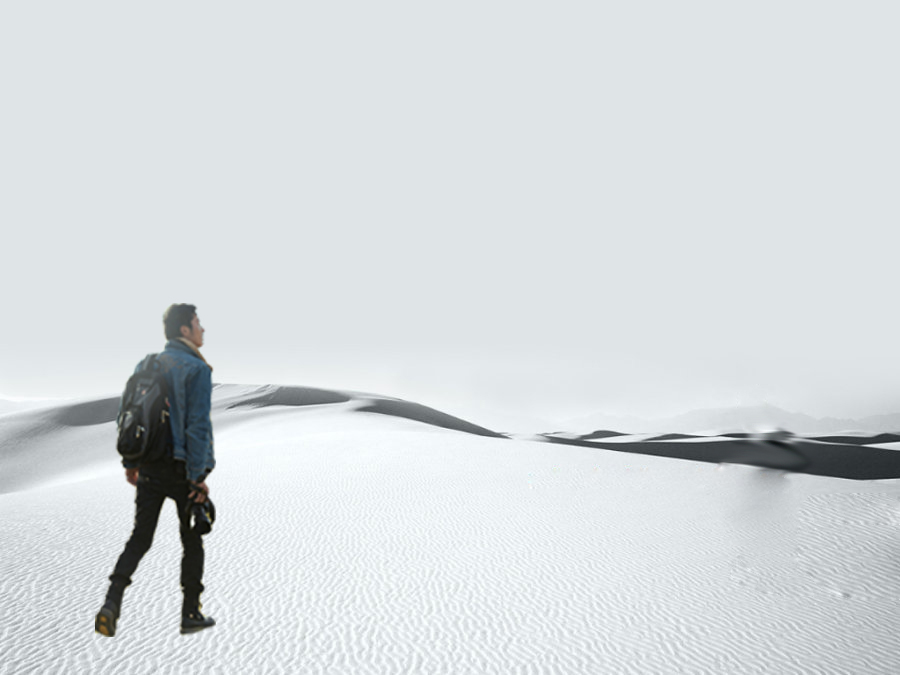 不管你现在境遇如何，
不管你年纪如何，
不管你是否还记得曾经的梦想，
只要脚踏实地往前行，
再远的旅程，
只要出发了，
总会有到达的时候！
身体健康
快乐开心
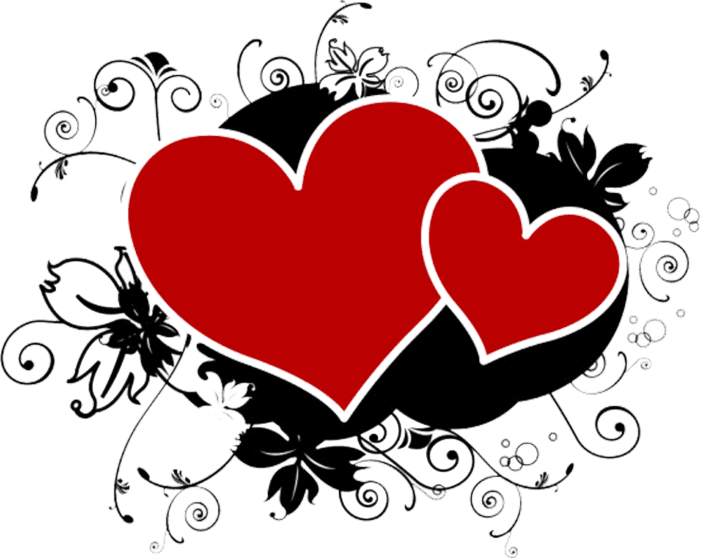 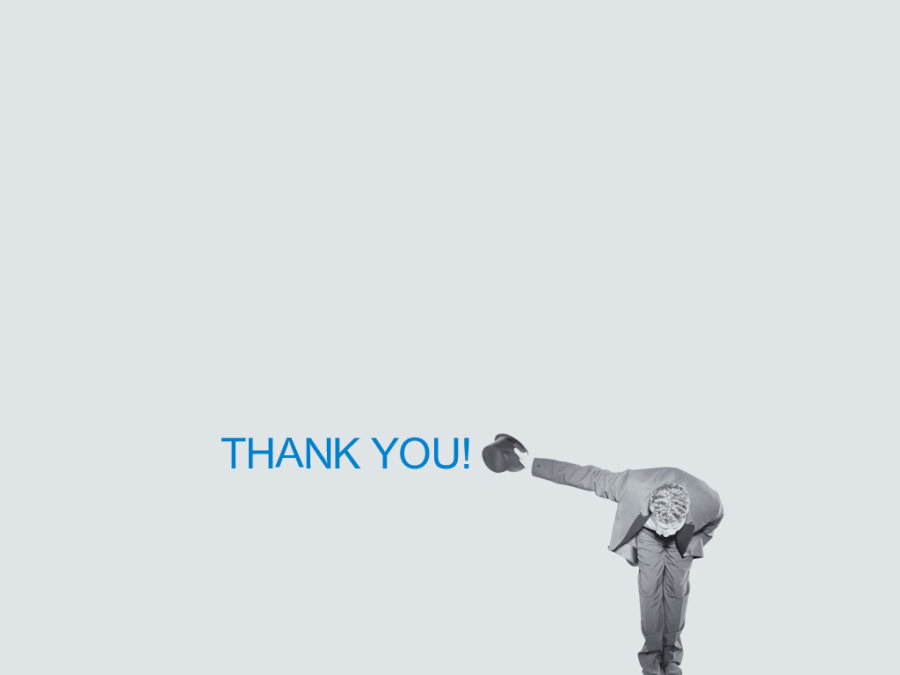 感谢聆听！